ChemistryL1: Atoms and Elements
Learning Objectives:
Describe what an atom is.
Describe particle theory.
Explain what an element is.
Explain how atoms form molecules.
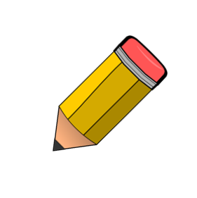 Key Terms
Atom = smallest unique particle of matter
Element = a type of atom, group of atoms of the same type
Molecule = two or more atoms chemically joined (can be the same type or different) 
Compound = two or more atoms of different elements chemically joined
Everything is made of particles
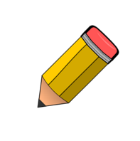 Particle = a very small portion of matter
Matter = all physical substance

Particle Theory: Everything is made of particles of matter.

There are different types of particles.
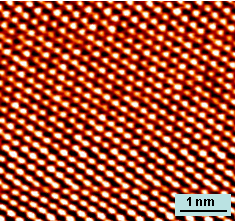 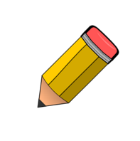 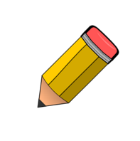 The Particle Model
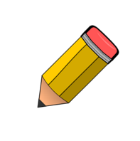 Atom: the smallest particle of matter
In the particle model we draw these as a circle.

Elements: Different types of atoms are called different elements.
These are found on the periodic table.
We draw different elements as different coloured circles. 
You can also label them with the symbol.
ATOM
ATOMS of DIFFERENT ELEMENTS
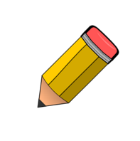 H
C
Atom or Element
AN ATOM OF CARBON
One single atom on it’s own is called an atom. We can also give the name for the element of the atom (example: carbon)

If there is more than one atom, and they are all the same type, we can use the term element. (example: H2 is an element, both atoms are the same, hydrogen)
C
H
H
A MOLECULE OF HYDROGEN
Molecules
Molecule: two or more atoms chemical joined (bonded) together

We draw this as circles that are touching.

Example: Methane
This is the particle model of the gas that we use in our Bunsen burners, methane. 
How many atoms? How many elements?
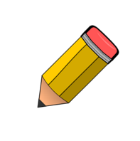 H
H
H
H
C
A MOLECULE OF METHANE
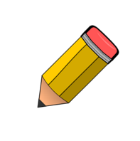 Molecules: the atoms can be the same type
In molecules, you can have two or more atoms joined together that are all the same.

Example:
H2  (Hydrogen Gas)
Element
Also a molecule
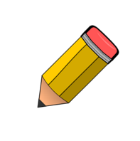 H
H
Compounds
Compounds are a special type of molecule.

Compound = two or more atoms of different elements chemically joined

Example: Methane (CH4)
Molecule
Also a compound
H
H
H
H
A MOLECULE OF THE COMPOUND METHANE
C
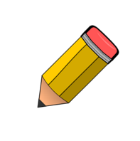 Review: Atoms, Elements, Molecules, and Compounds
Draw an atom.
Draw an element.
Draw a molecule.
Draw a compound.
Draw an atom of the element hydrogen (H).
Draw a molecule of the element oxygen (O2).
Draw a molecule of the compound water (H2O)
Check your work
Atom = one circle
Element = all circles are the same colour or have the same symbol
Molecule = two or more circles (of any type) touching
Compound = two or more circles touching, must contain at least two different colours or circles or different symbols
A circle with an H in the middle
Two circles touching, both with O in the middle
Three circles touching, middle one with O, other two with H